قراءة الأعداد وكتابتها
16
4
أستعد
أكتب الأعداد بالكلمات . 
أكتب العدد 16 بالكلمات هكذا : ستة عشر .
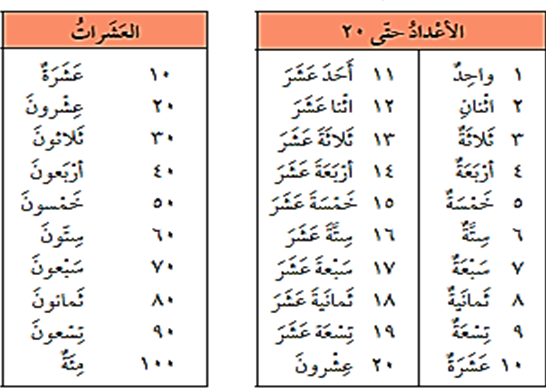 السابقة
التالية
14
قراءة الأعداد وكتابتها
4
17
أتأكد
أكتب الأعداد بالأرقام أو الكلمات :
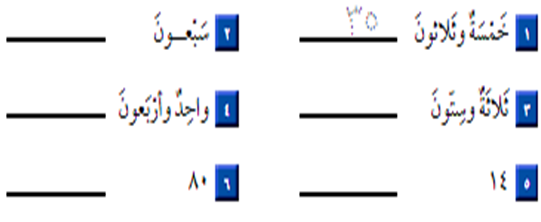 70
63
41
أربعة عشر
ثمانون
السابقة
التالية
15
أتحدث
كَيْفَ أُحَدِّدُ الأرْقامَ الَّتي أَسْتَعْمِلُها عِنْدَ كِتابَةِ العَدَدِ ثَلاثَةٍ وعِشْرينِ؟
٣ ؛ لأن ٢٣ فيها ٣ آحاد، و ٢ لأن ٢٣ فيها ٢ عشرات.
قراءة الأعداد وكتابتها
4
18
أتدرب
أكتب الأعداد الآتية بالأرقام أو الكلمات :
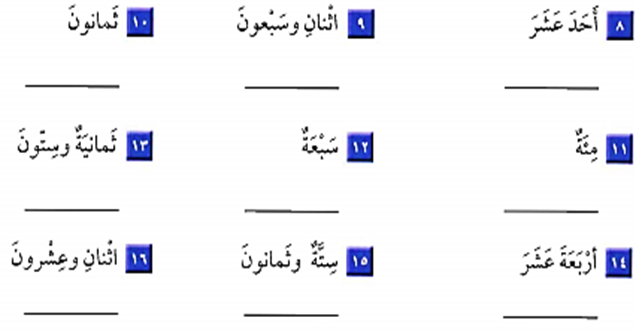 80
72
11
100
7
68
22
86
14
السابقة
التالية
16
قراءة الأعداد وكتابتها
4
18
أتدرب
أكتب الأعداد الآتية بالأرقام أو الكلمات :
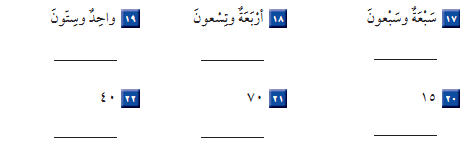 94
77
61
أربعون
سبعون
خمسة عشر
السابقة
التالية
16
قراءة الأعداد وكتابتها
4
18
مسائل مهارات التفكير العليا
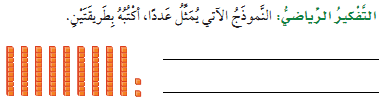 23
إجابة ممكنة :2+90=92
اثنان وتسعون أو 2 آحاد و9 عشرات
السابقة
التالية
16